BLT Einpatientenbohrersets
Informationen
Produktmanagement Implantologie
August 2016
BLT EinpatientenbohrersetsEigenschaften
Die BLT Einpatientenbohrsets, 
sind für folgende BLT Implantatdurchmesser verfügbar:
Ø3,3mm
Ø4,1mm
Ø4,8mm
in kurzer und langer Version verfügbar
sind für den Einmalgebrauch bestimmt und mit dem entsprechend Symbol gekennzeichnet  
sind nicht Bohrstoppkompatibel
sind steril verpackt
sind nicht im eShop verfügbar
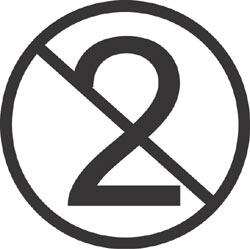 2
Intro Deck
BLT EinpatientenbohrersetsWie, wo, was?
Artikel-Nummern und Preise:







Faxbestellblatt: DE490047
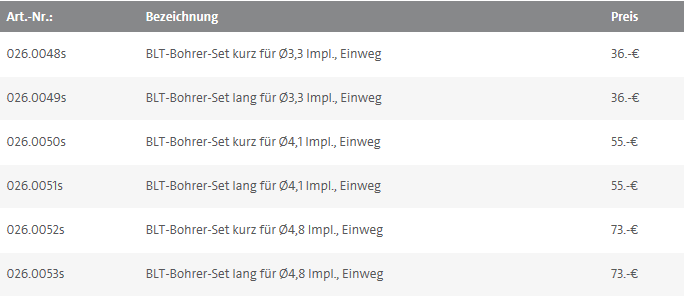 3
Intro Deck
BLT EinpatientenbohrersetsWie sehen sie aus?
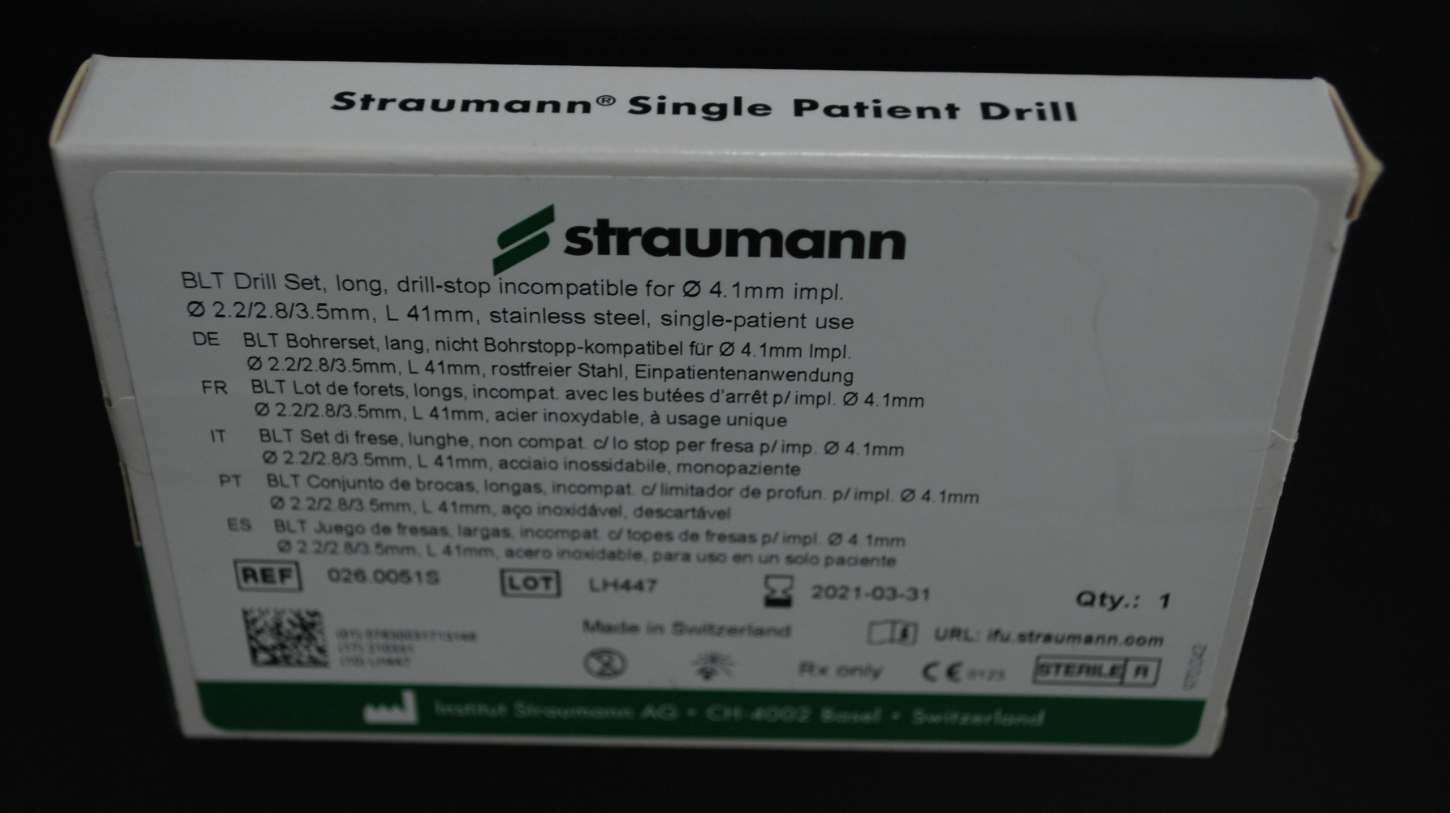 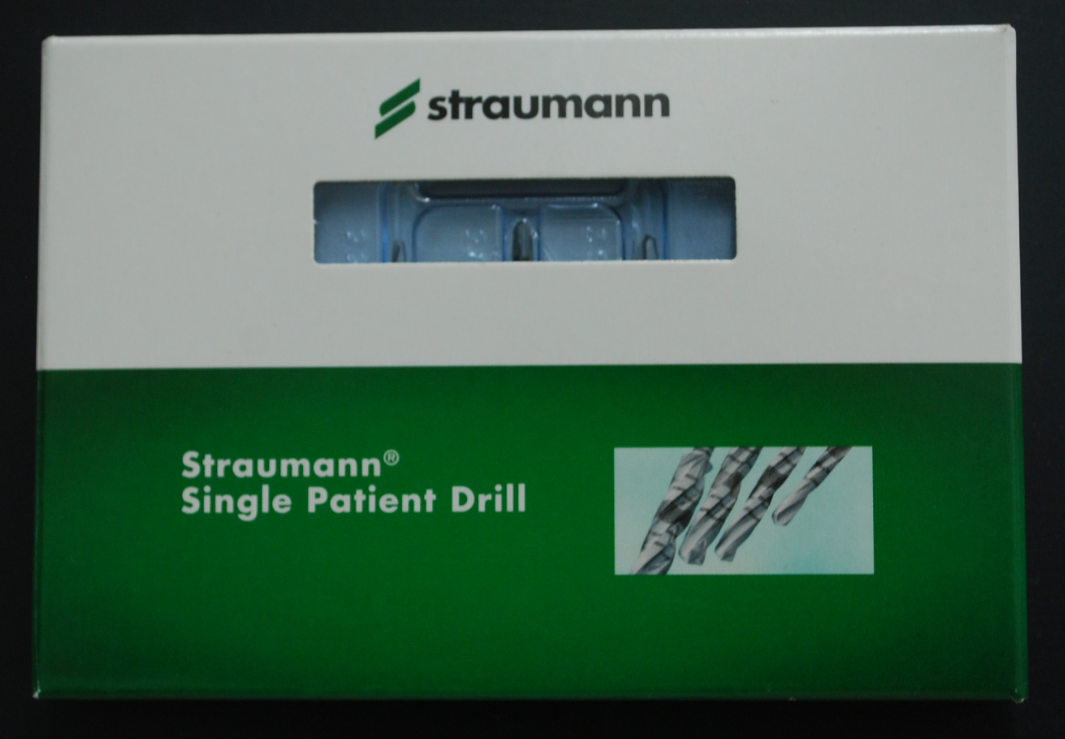 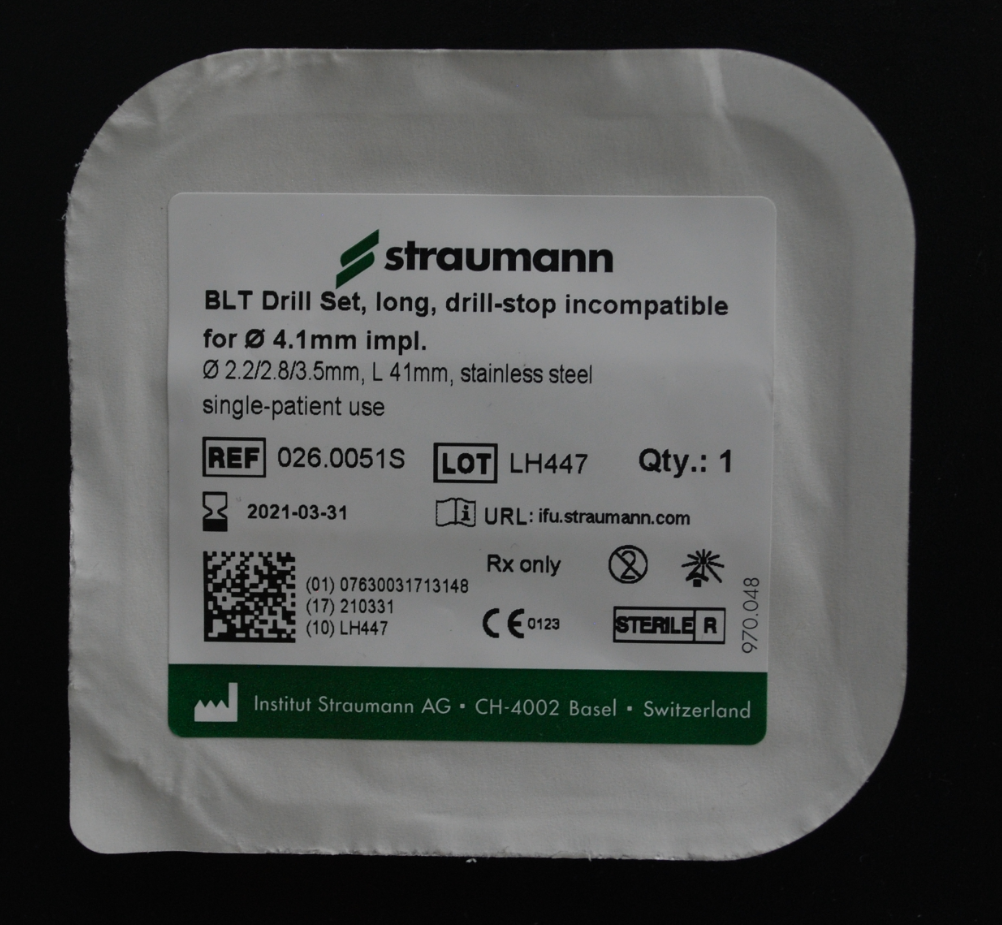 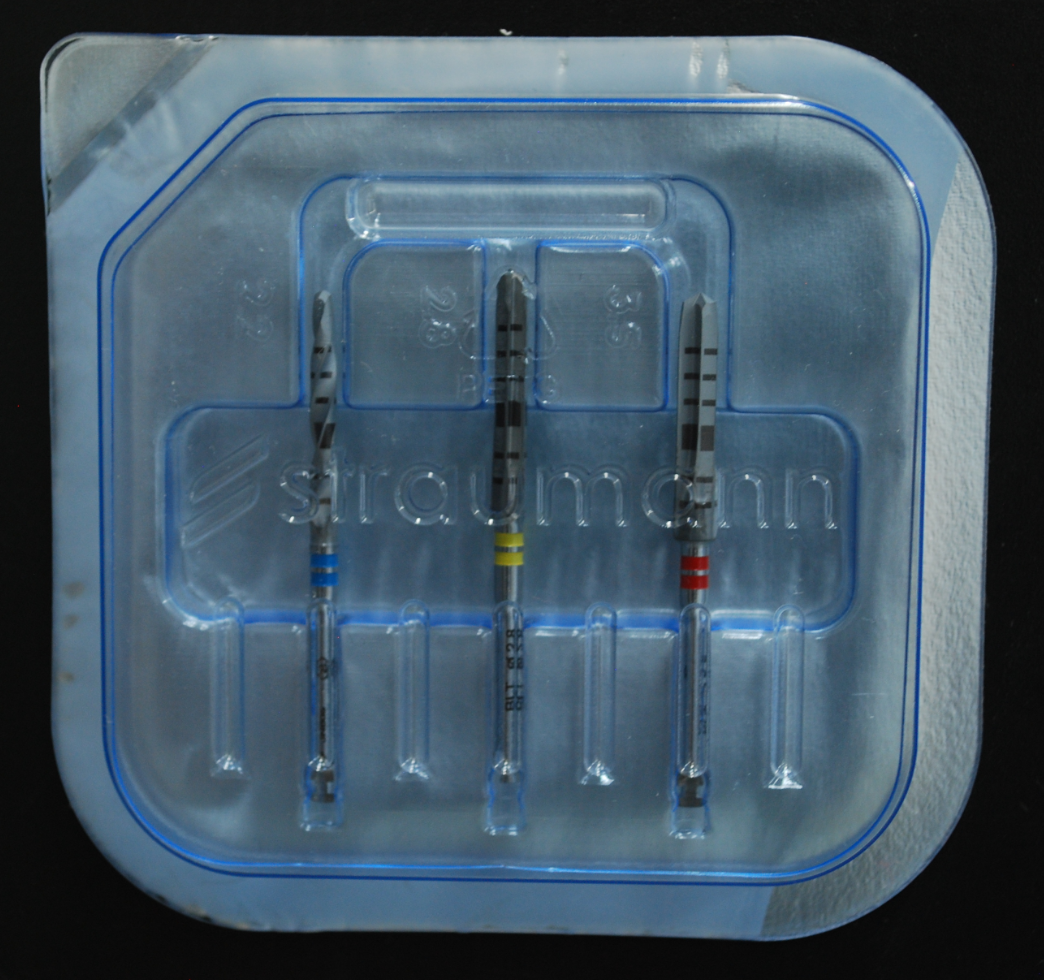 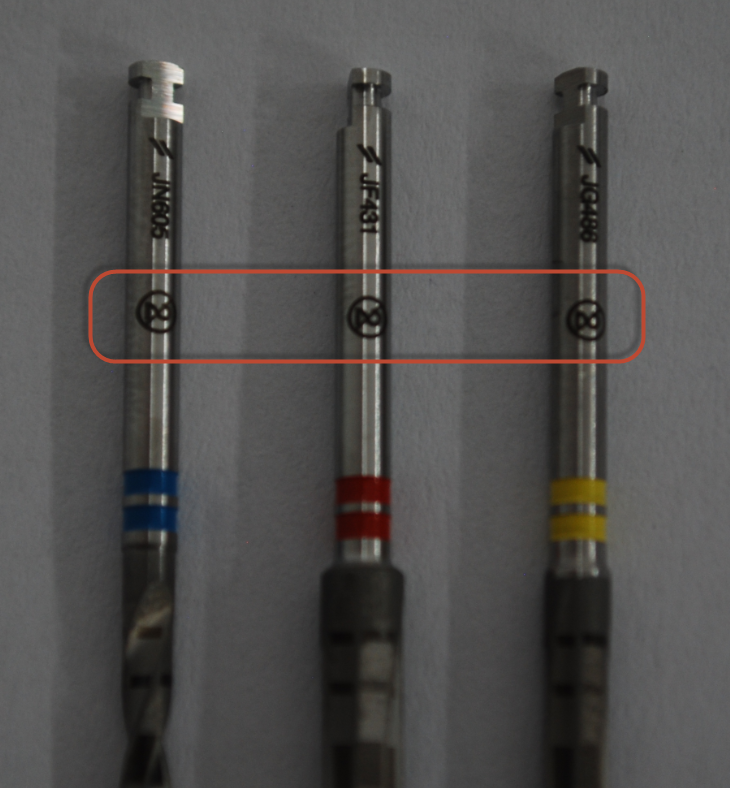 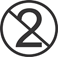 4
Intro Deck
International Headquarters
Institut Straumann AG
Peter Merian-Weg 12
CH-4002 Basel, SwitzerlandPhone +41(0)61 965 11 11
Fax     +41(0)61 965 10 01
www.straumann.com